Der Wahrscheinlichkeitsbegriff und die Laplace-Wahrscheinlichkeit
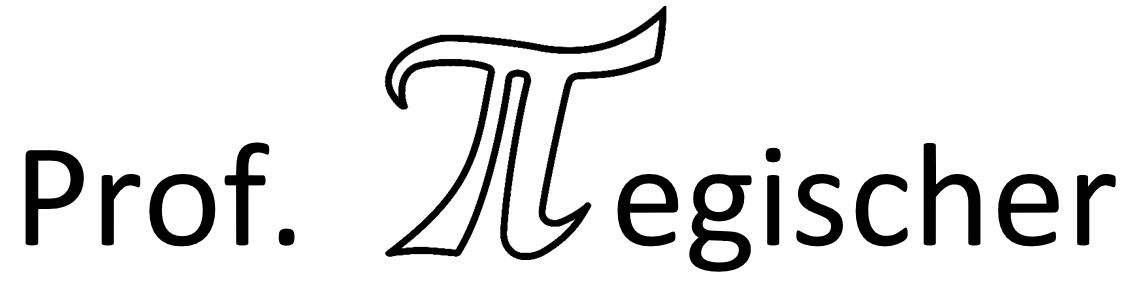 SKRIPT: Theorie, Beispiele, Lösungen
 LINK: Videobeschreibung: prof-tegischer.com
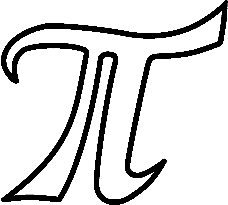 Wahrscheinlichkeit
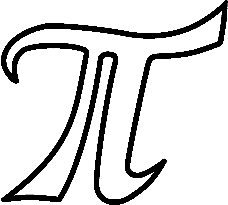 Laplace-Wahrscheinlichkeit
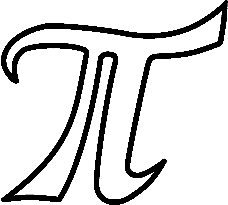 Weitere Bemerkungen
Bsp. 1) Ein Würfel wird einmal geworfen. Berechne jeweils die Wahrscheinlichkeit des gegebenen Ereignisses.
Bsp. 2) Ein Würfel wird zweimal geworfen. Berechne jeweils die Wahrscheinlichkeit des gegebenen Ereignisses. Bestimme zuerst den Grundraum:
Bsp. 3) Folgendes Glücksrad wird einmal gedreht. Die Flächenstücke sind allesamt gleich groß. Peter setzt auf seine Lieblingsfarbe rot. Wie groß ist die Wahrscheinlichkeit, dass Peter gewinnt?
Bsp. 4) Kann die Wahrscheinlichkeit des gegebenen Glücksrades der blauen Fläche mit Hilfe der Laplace-Wahrscheinlichkeit berechnet werden? Begründe anhand der Definition.
Definition: 
alle Elementarereignisse treten mit gleicher Wahrscheinlichkeit ein
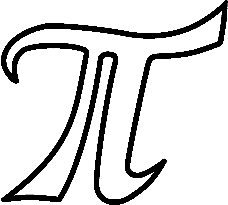 Bsp. 5) Berechne die Wahrscheinlichkeit möglichst intelligent (Tipp: Gegenwahrscheinlichkeit).

Ein Würfel (1-6) wird dreimal geworfen. Berechne die Wahrscheinlichkeit, dass die Summe aller Augenzahlen größer als 4 ist. (Bemerkung: Es gibt 216 mögliche Fälle)
Vielen Dank fürs Zuschauen!!!
Wenn es dir gefallen hat –--> DAUMEN nach oben 
Alle Skripten (inkl. Lösungen) findest du auf meiner Homepage:
prof-tegischer.com
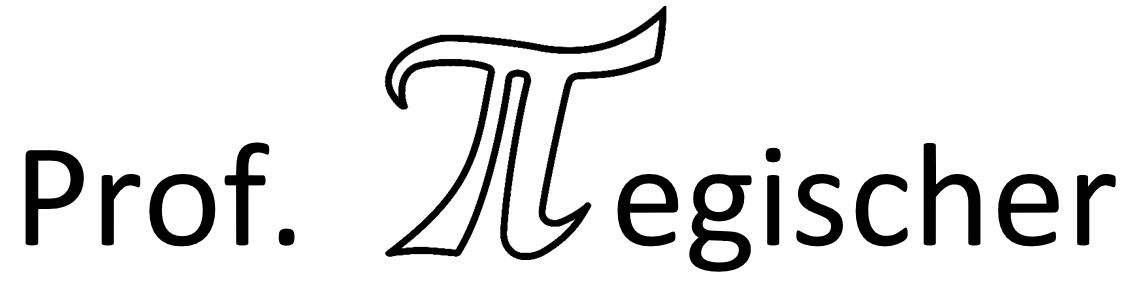 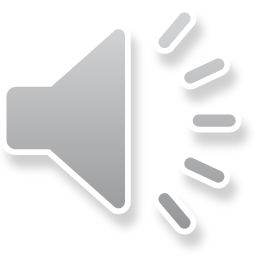